Django (and Web Application Frameworks)
Joel Bremson
May 16, 2011
jbremson@ucdavis.edu
@LUGOD
Web Application Frameworks
Definition
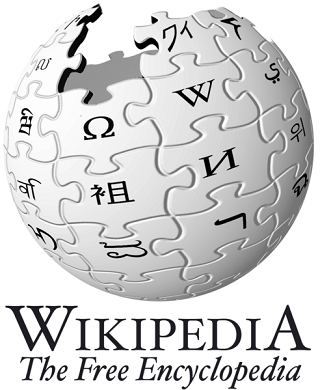 A web application framework is a software framework that is designed to support the development of dynamic websites, web applications and web services. 

- http://en.wikipedia.org/wiki/Web_application_framework
Options!
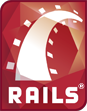 ???
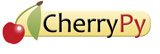 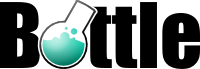 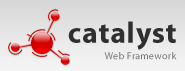 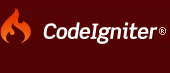 Installing Django
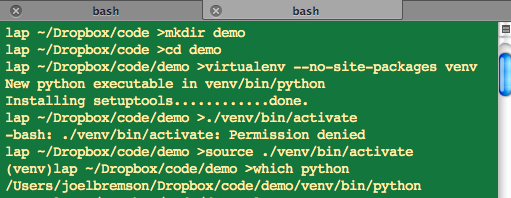 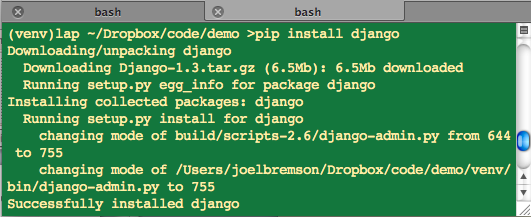 Installing Django
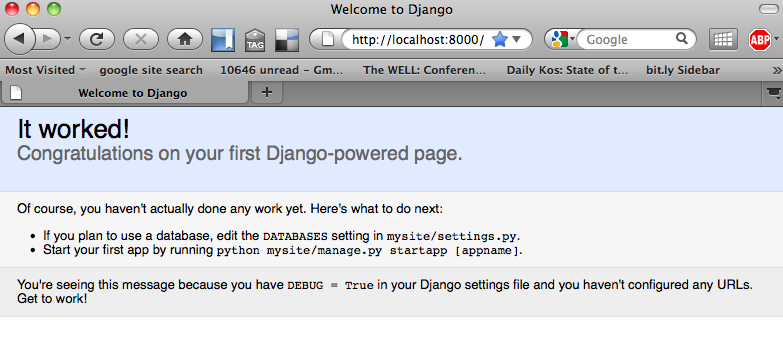 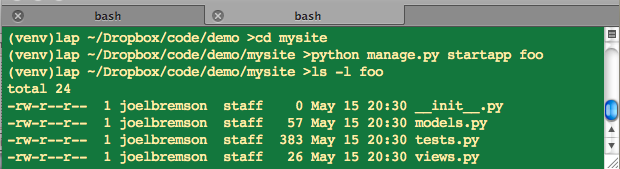 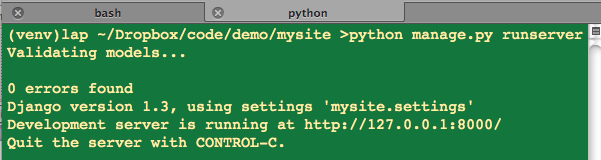 settings.py
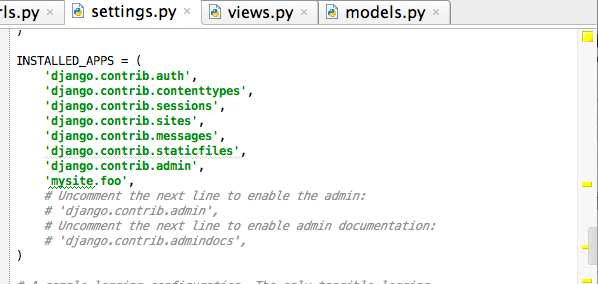 Django is Python
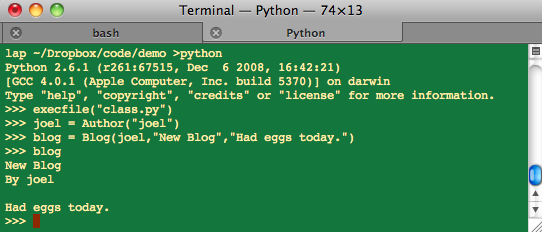 Python -> Django
The Tools
virtualenv
pip
fabric
Getting Help
www.djangoproject.com
stackoverflow.com
www.python.org
IRC - #django on freenode.net
Thanks
Questions
http://autopiagame.com
jbremson@ucdavis.edu